«Απόδοση και Αποτελεσματικότητα Τροχαίας Αττικής»ΠΑΡΑΒΑΣΕΙΣ- ΚΥΡΩΣΕΙΣ- ΔΥΝΑΜΕΙΣ- ΜΕΣΑ
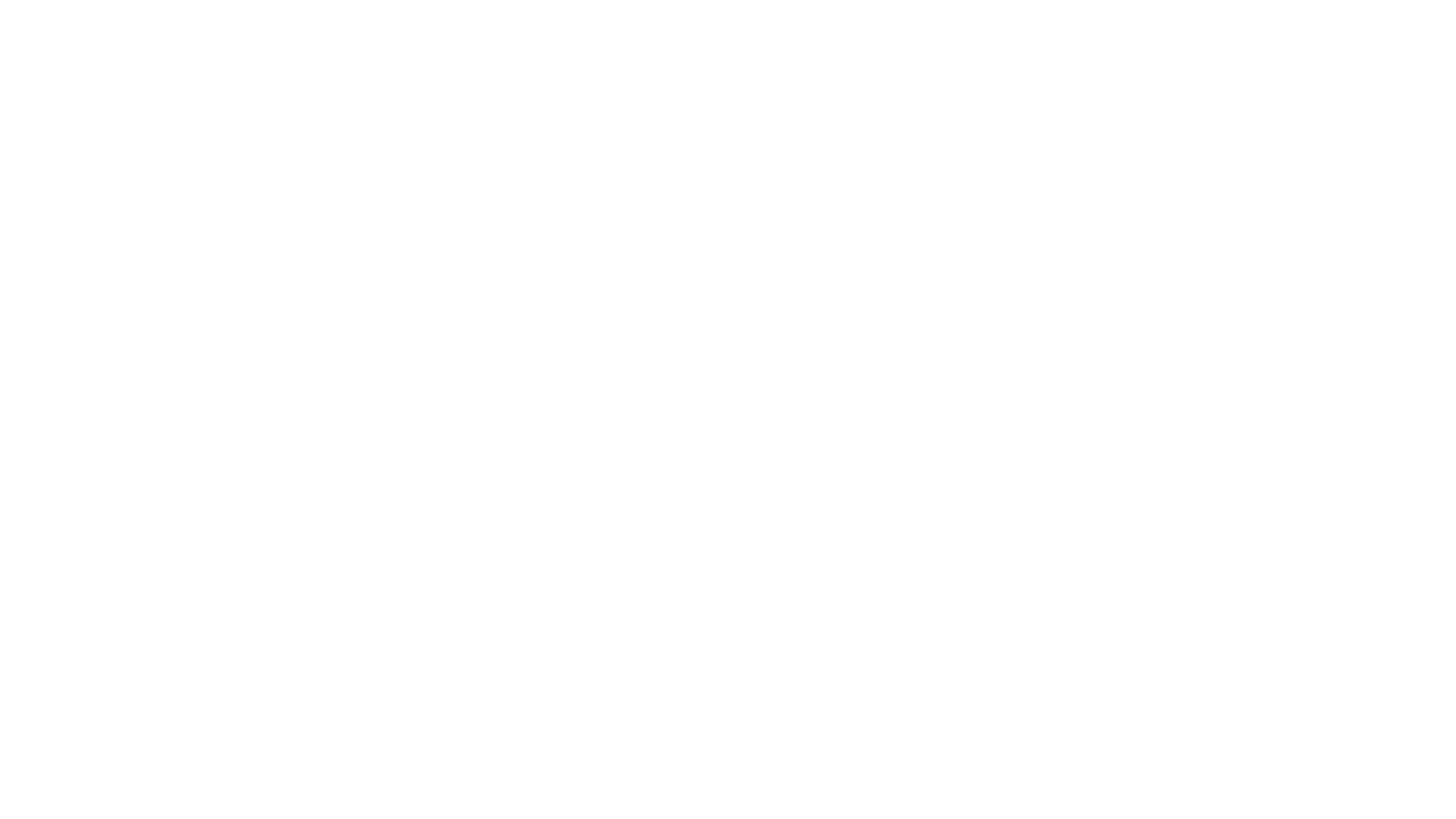 Ενίσχυση Τροχαίας Αττικής
Από τον Φεβρουάριο του 2024 οι Υπηρεσίες Τροχαίας Αττικής ενισχύθηκαν με 195 αστυνομικούς 
Αξιοποίηση Drones
Νέες δίκυκλες ομάδες
Εντατικοποίηση εμπλοκής Άμεσης Δράσης στην τροχονομική αστυνόμευση
Αύξηση σημείων ελέγχου
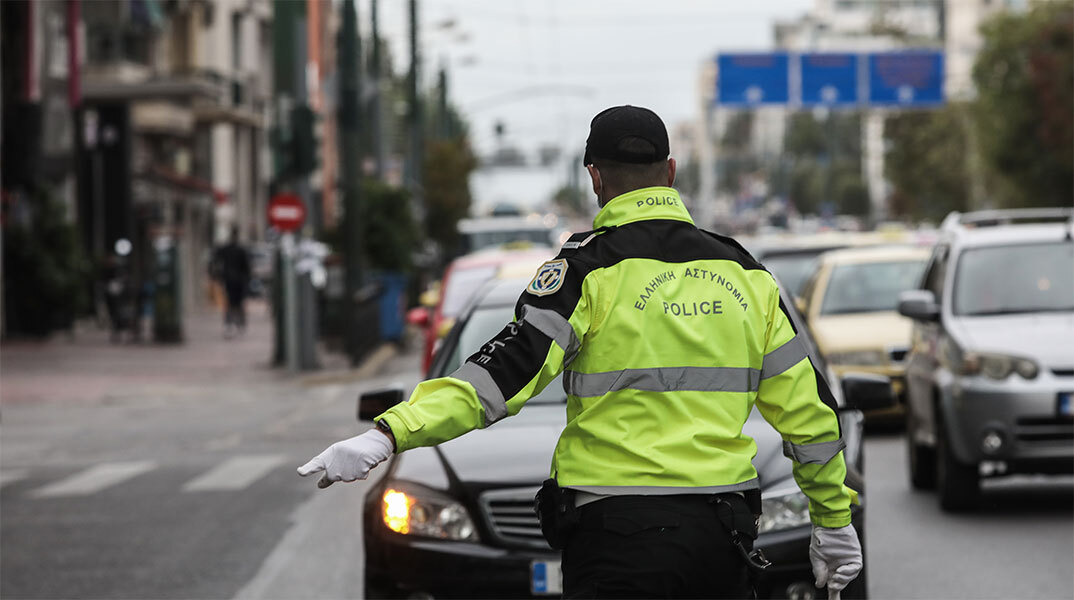 #YPTPGR
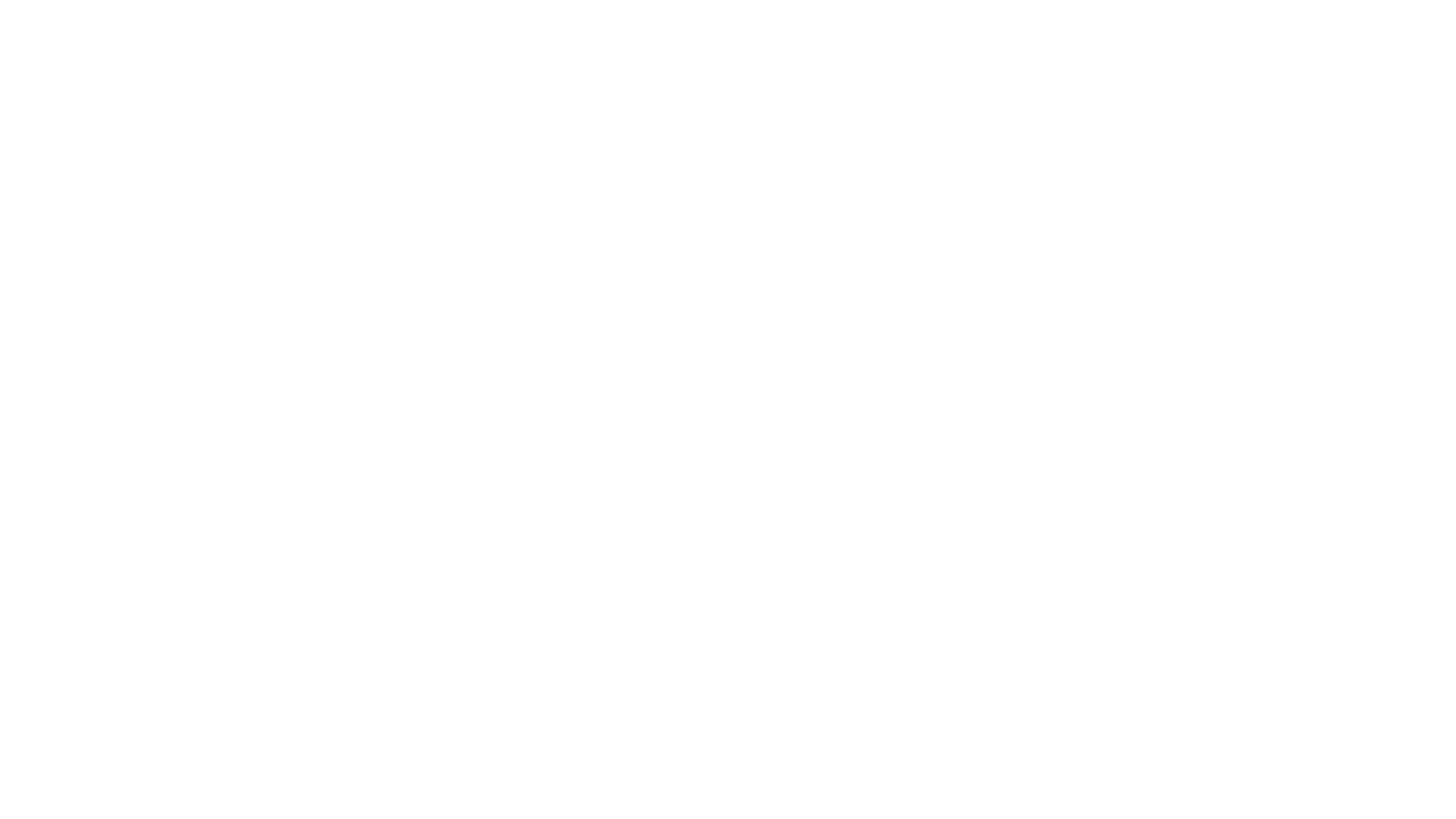 Διεύθυνση Τροχαίας Αττικής: Παραβάσεις- Κυρώσεις
#YPTPGR
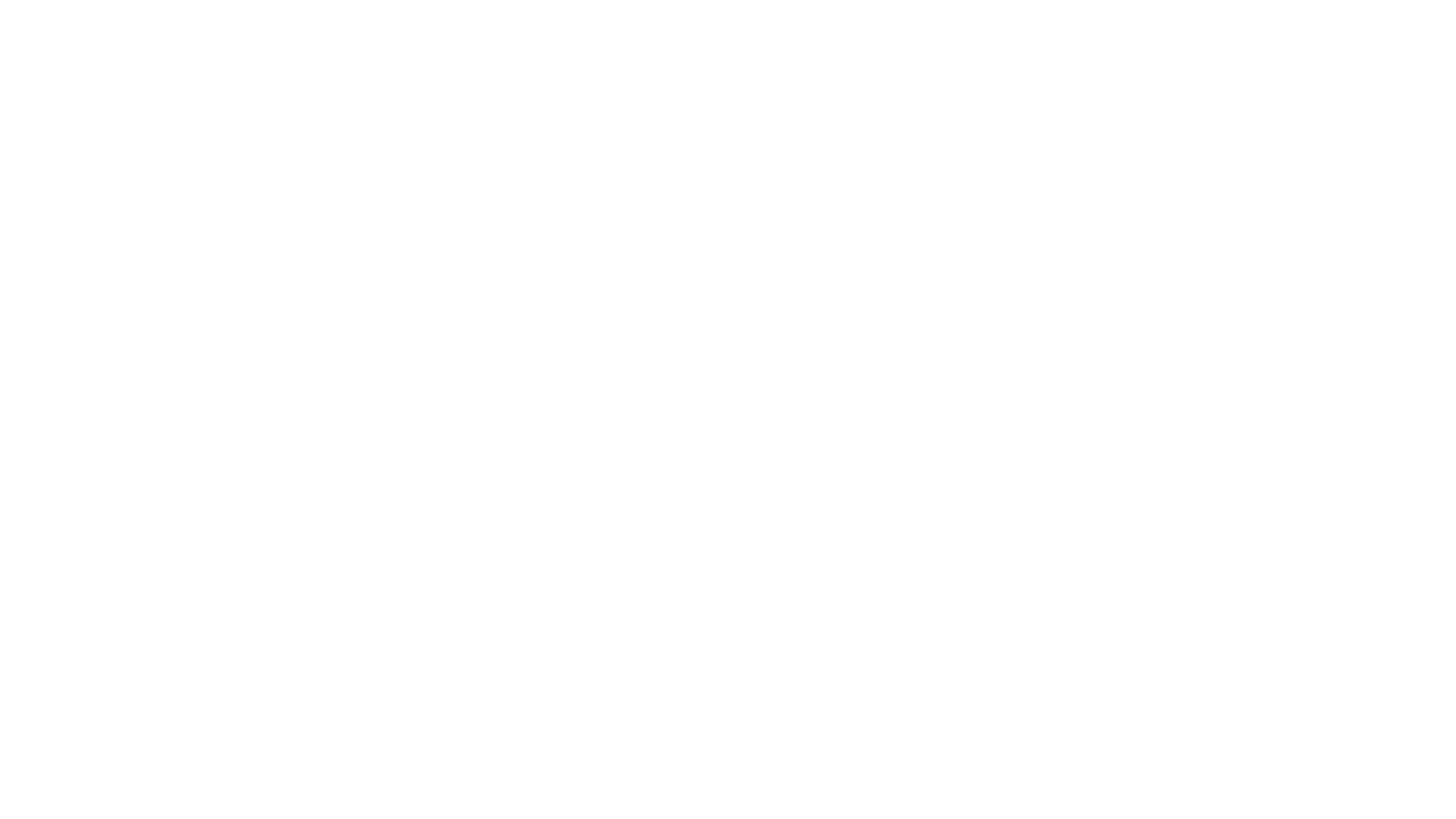 Διεύθυνση Τροχαίας Αττικής: Κατηγορίες Παραβάσεων
#YPTPGR
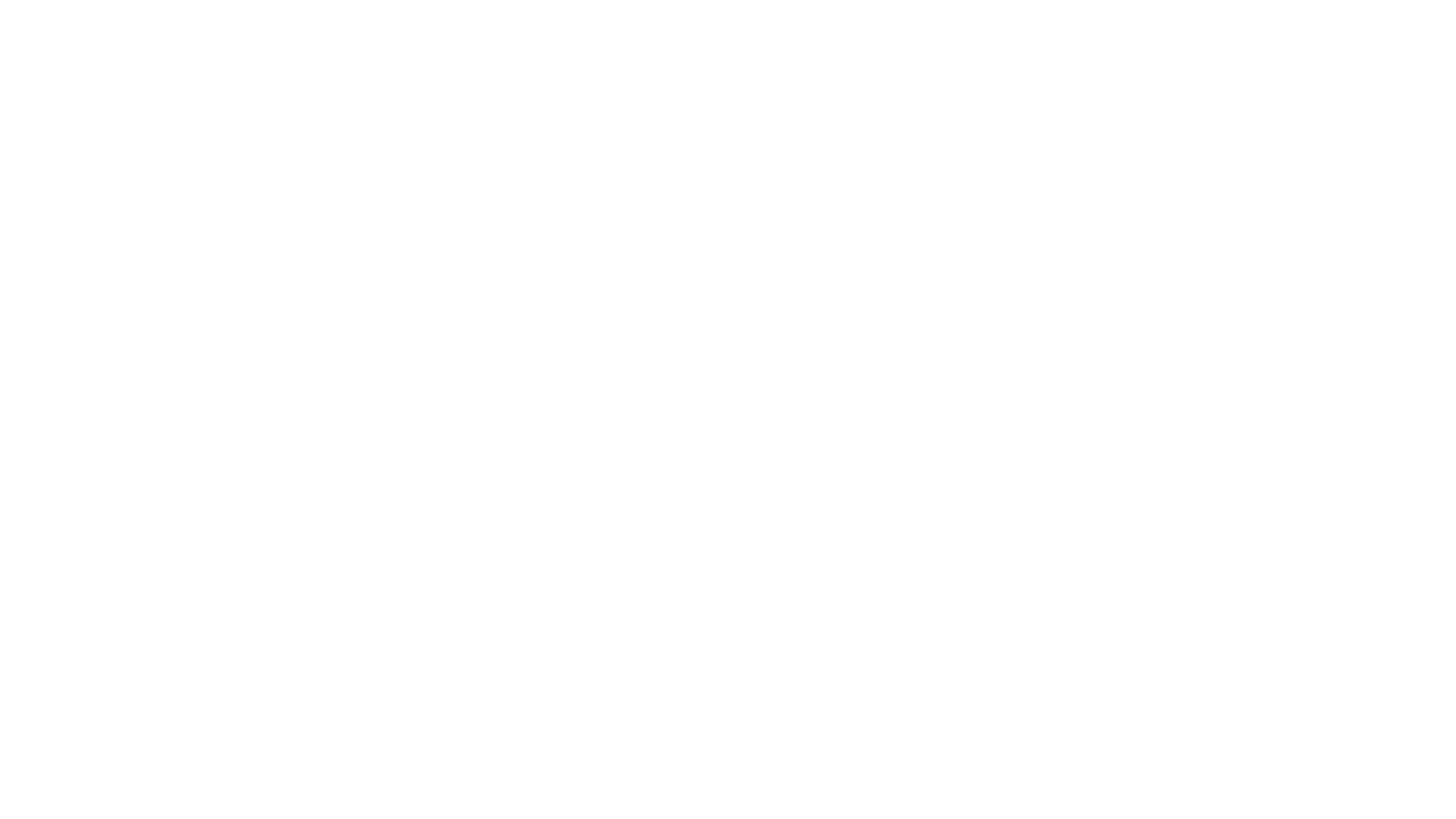 Διεύθυνση Τροχαίας Αττικής: Κατηγορίες Κυρώσεων
#YPTPGR
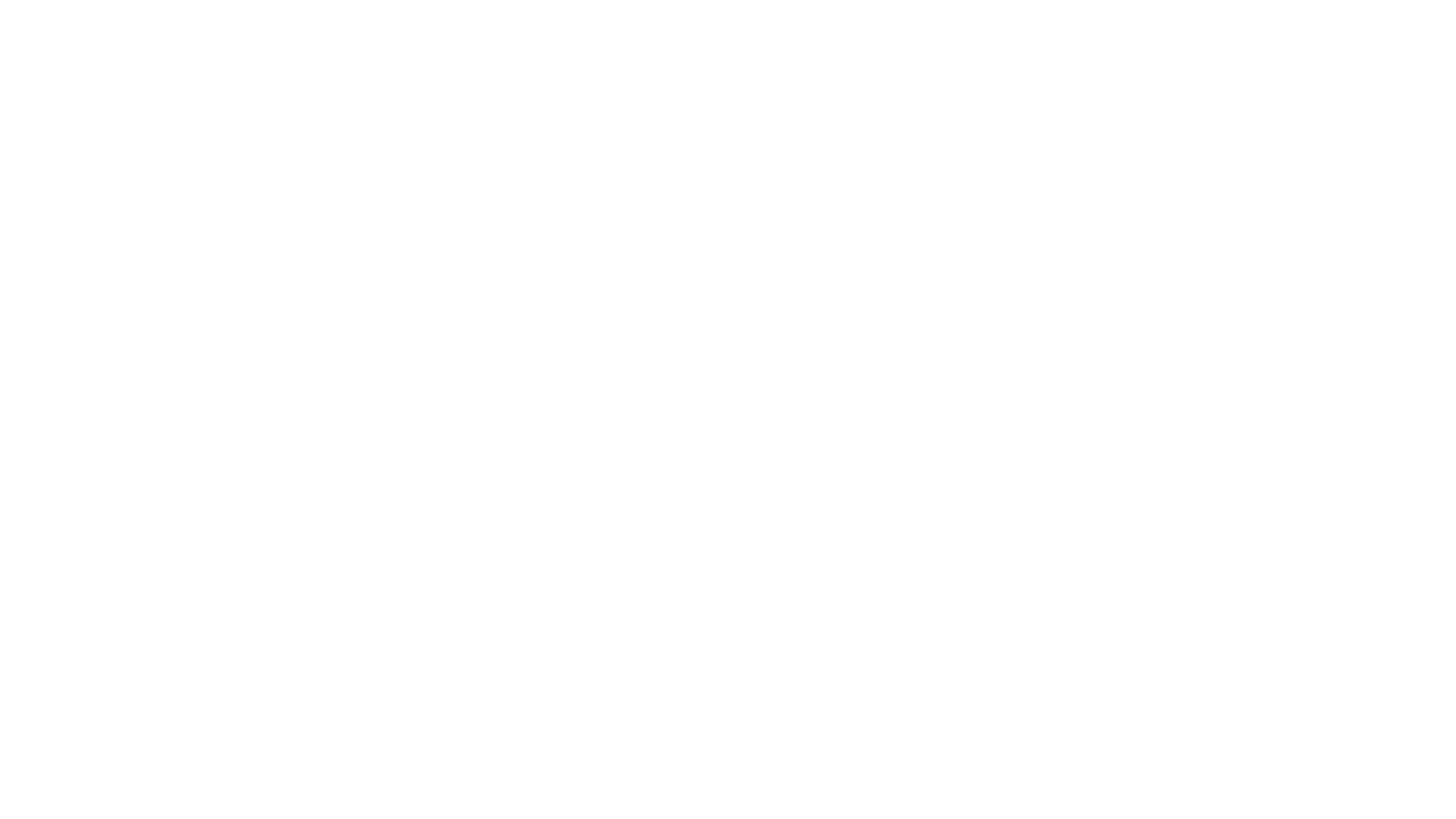 Υ/Διεύθυνση Τροχαίας Αθηνών: Παραβάσεις- Κυρώσεις
#YPTPGR
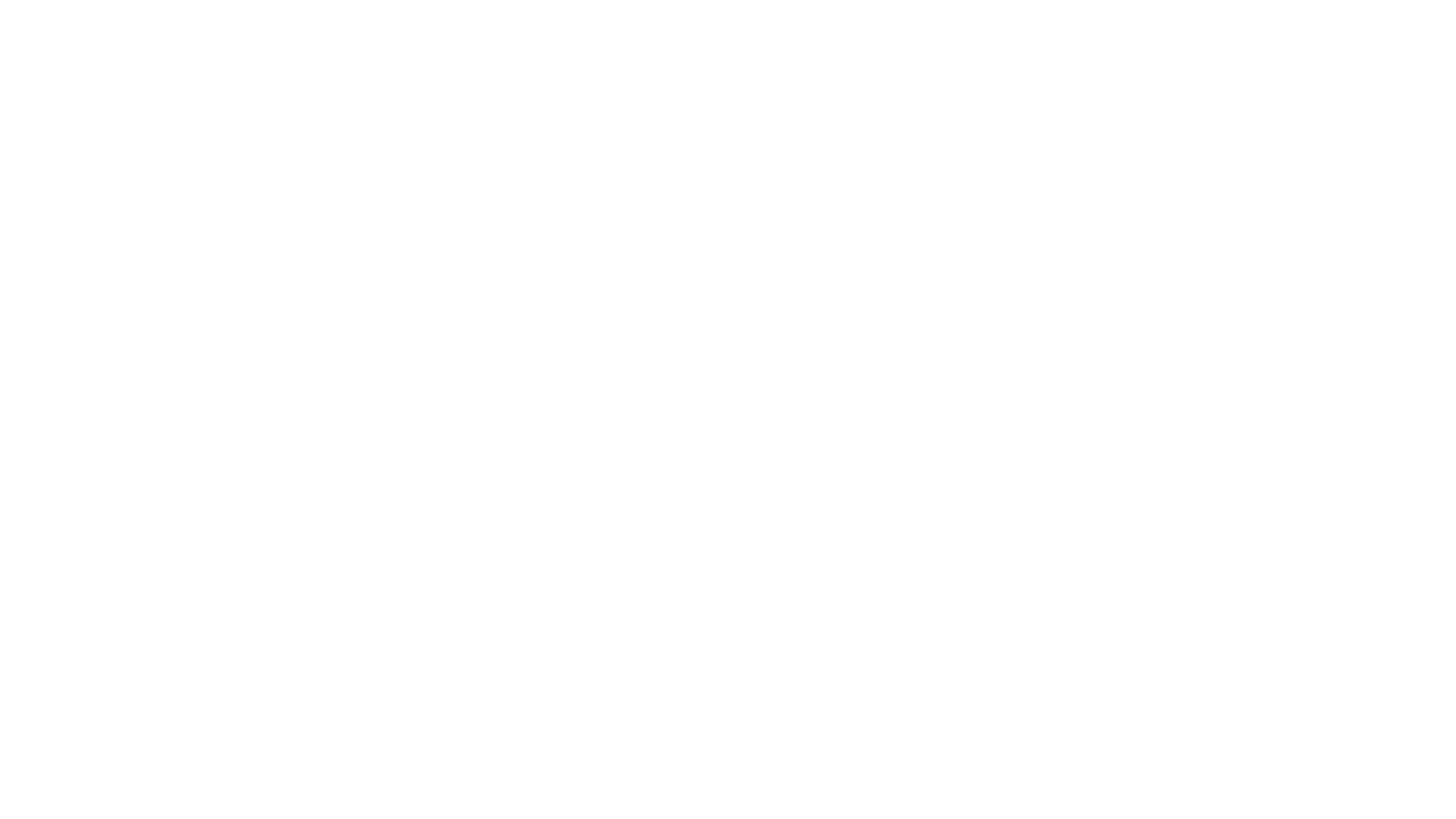 Υ/Διεύθυνση Τροχαίας Αθηνών: Κατηγορίες Παραβάσεων
#YPTPGR
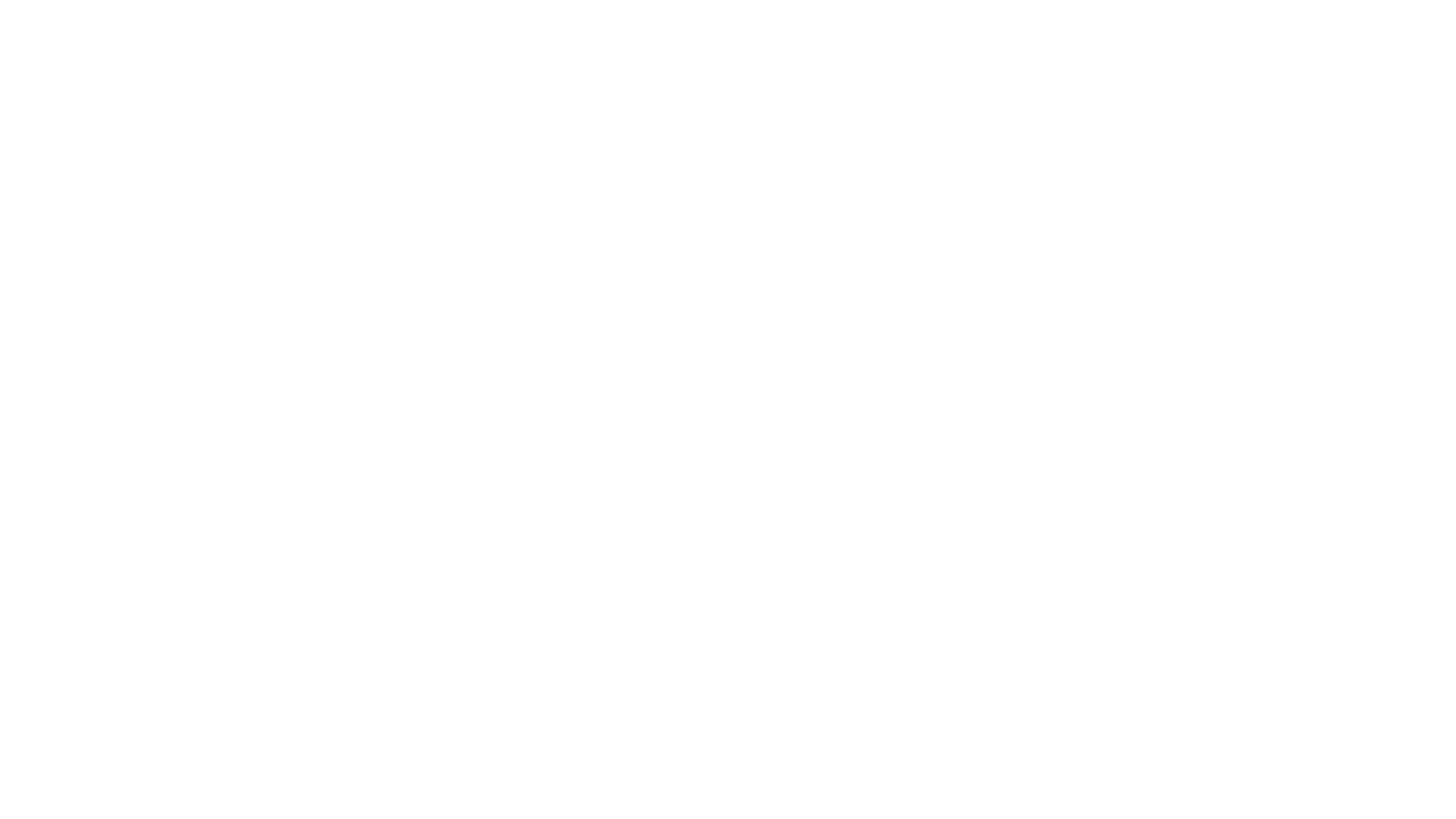 Υ/Διεύθυνση Τροχαίας Αθηνών: Κατηγορίες Κυρώσεων
#YPTPGR
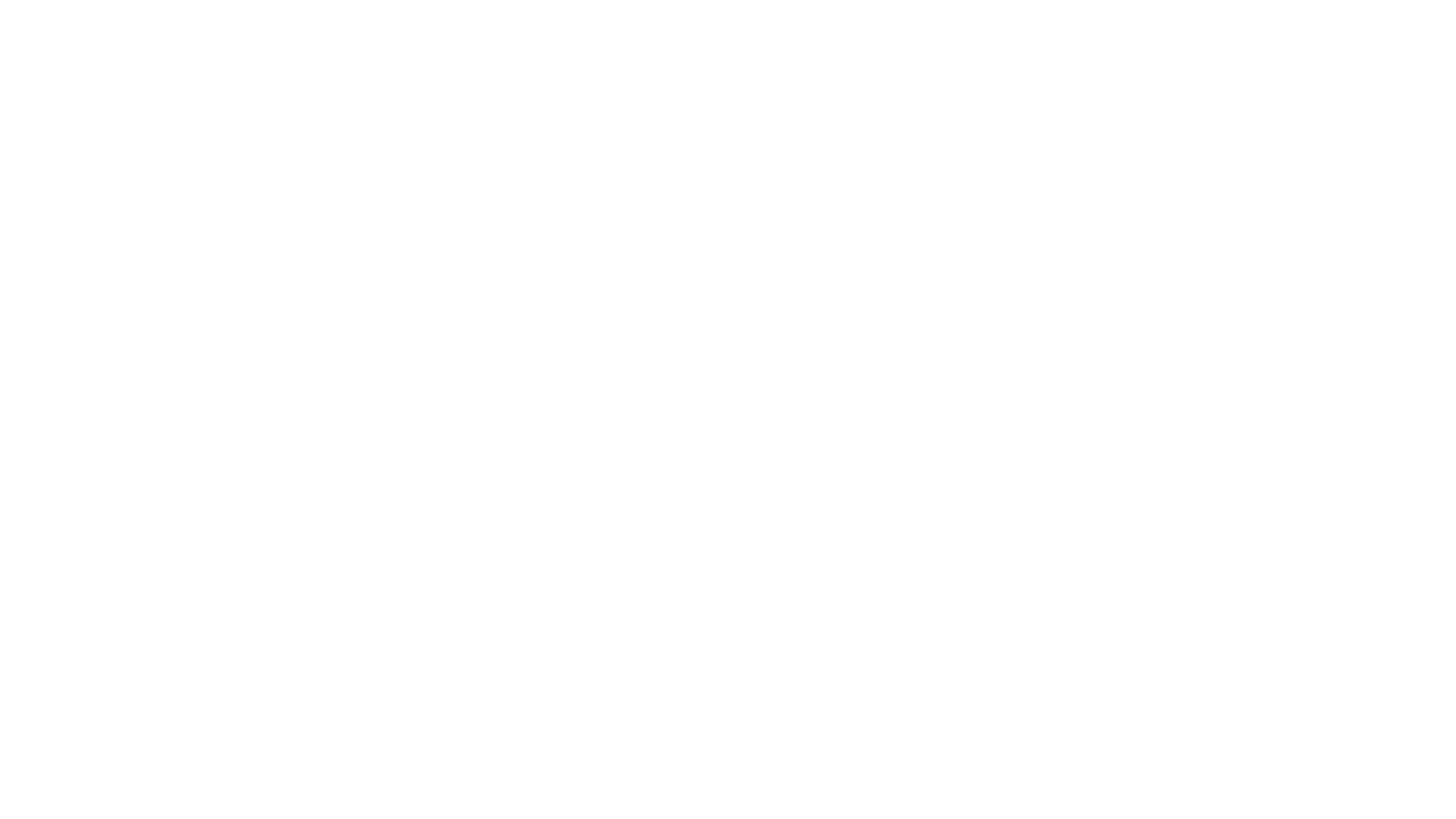 2024: Χρονιά Καταλύτης
Το 2024 αποτελεί χρονιά καταλύτη για την απόδοση της Τροχαίας από το 2006. 
Ωστόσο, ο ανθρώπινος παράγοντας δεν μπορεί να καλύψει το σύνολο της παραβατικής οδηγικής συμπεριφοράς. 
Η λύση είναι η έξυπνη αστυνόμευση με την αξιοποίηση νέων τεχνολογικών μέσων, όπως οι κάμερες κυκλοφορίας.
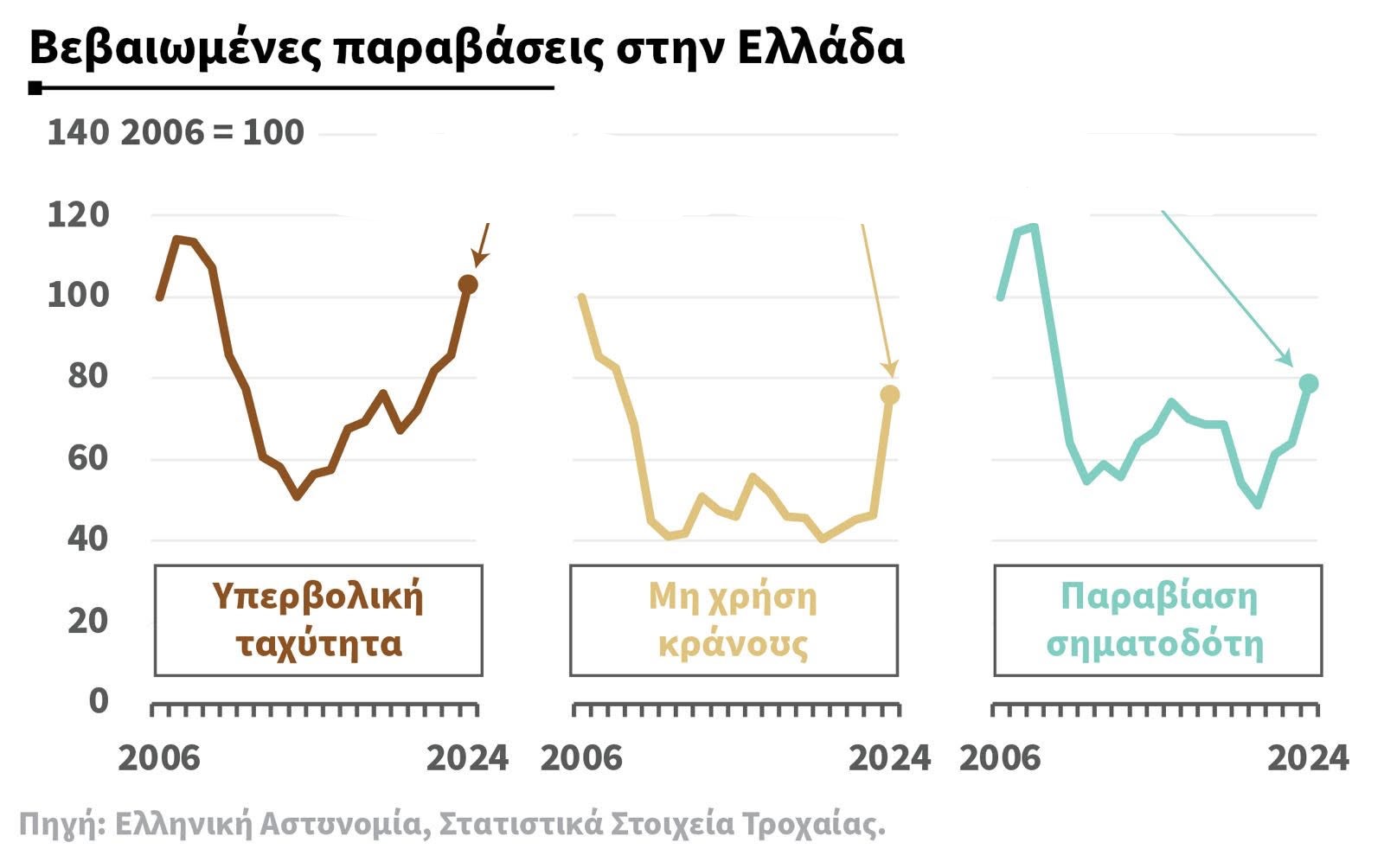 #YPTPGR
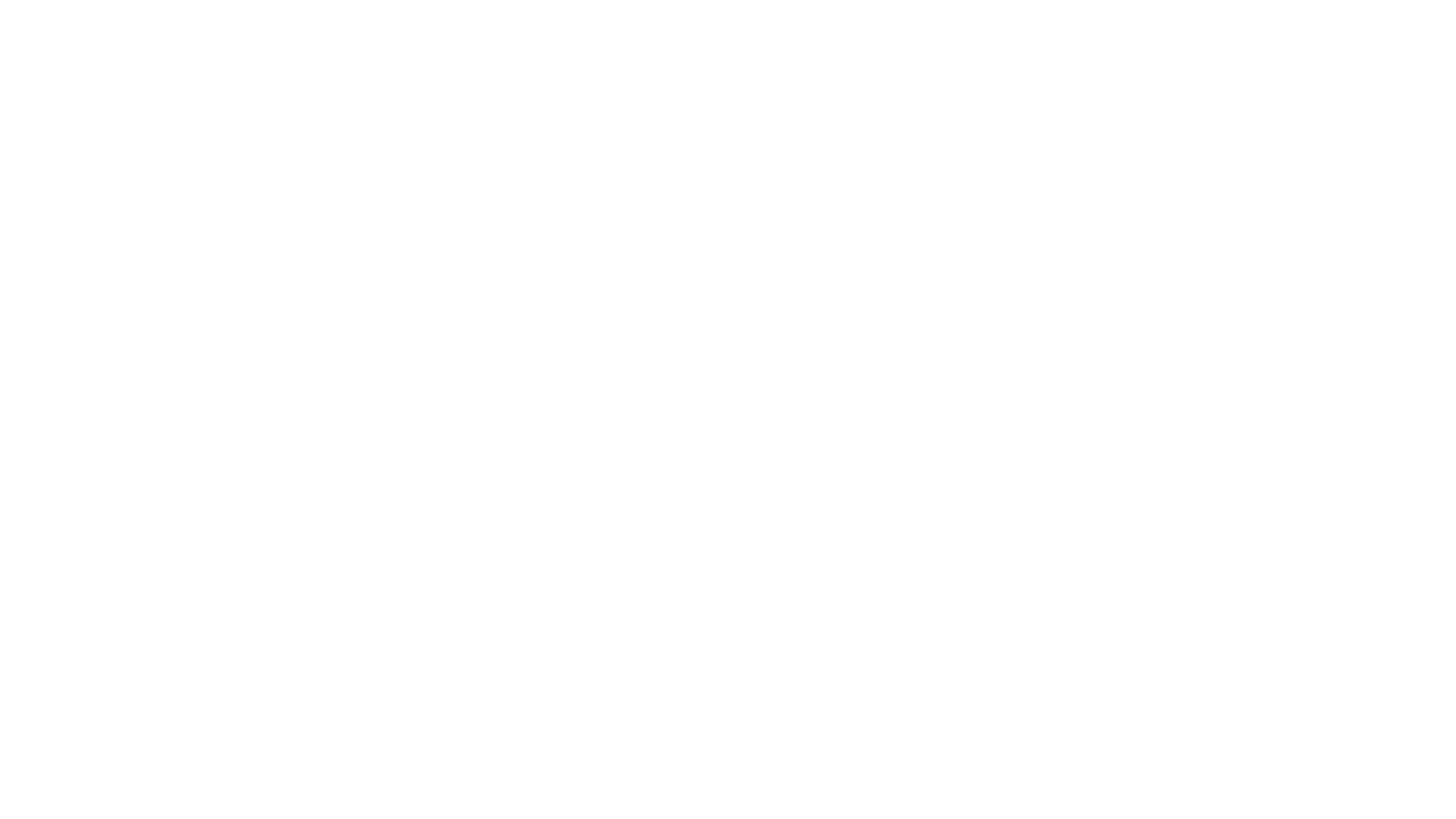